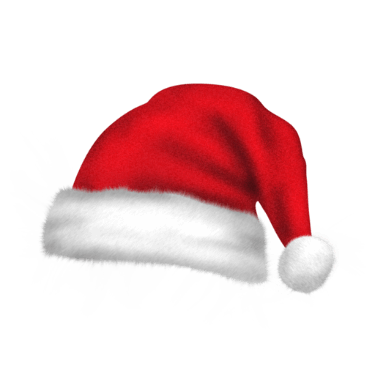 Merry Christmas
THE  WANSHENG
搞什麼耶晚
2019/12/15
万圣节奇妙之旅
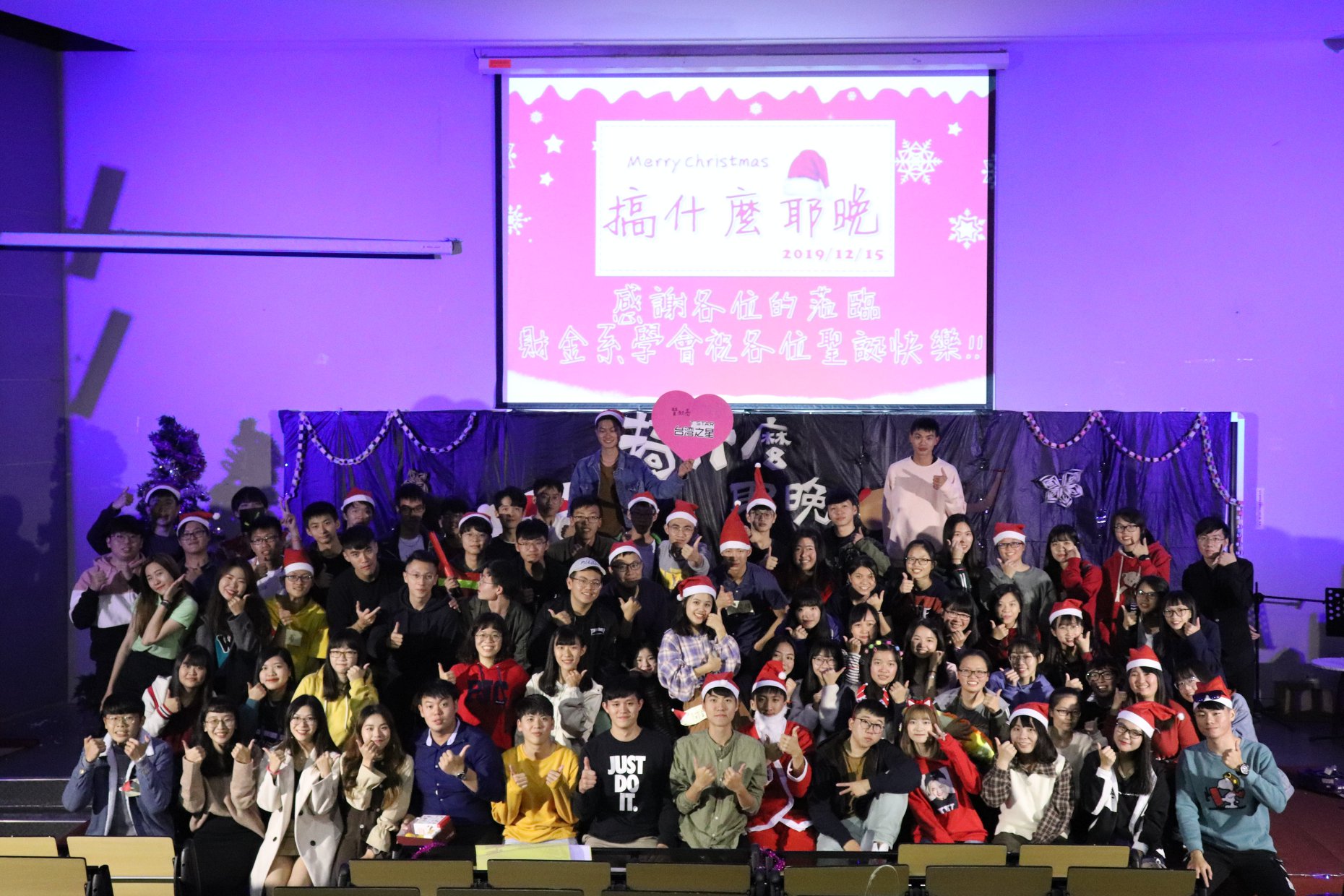 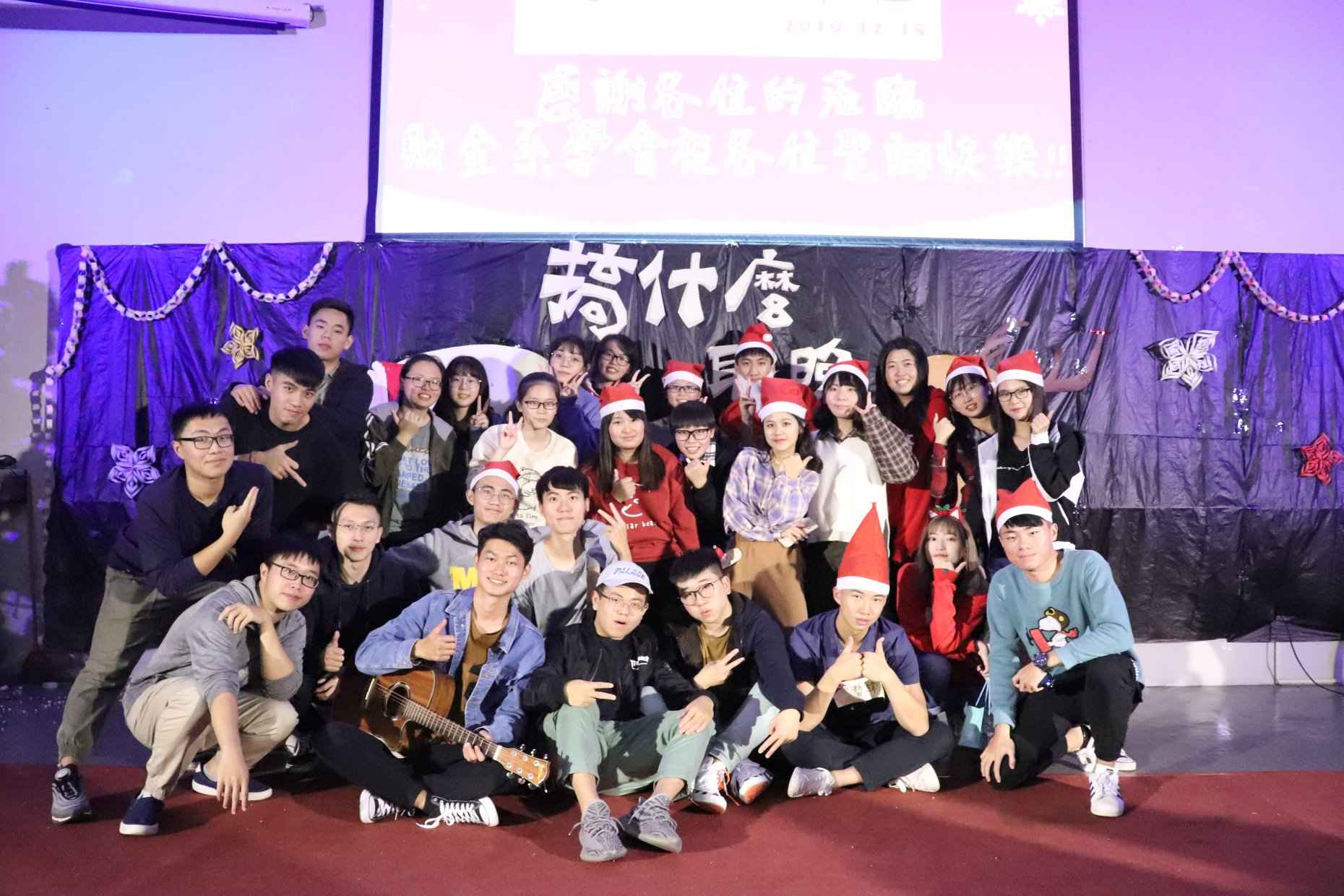 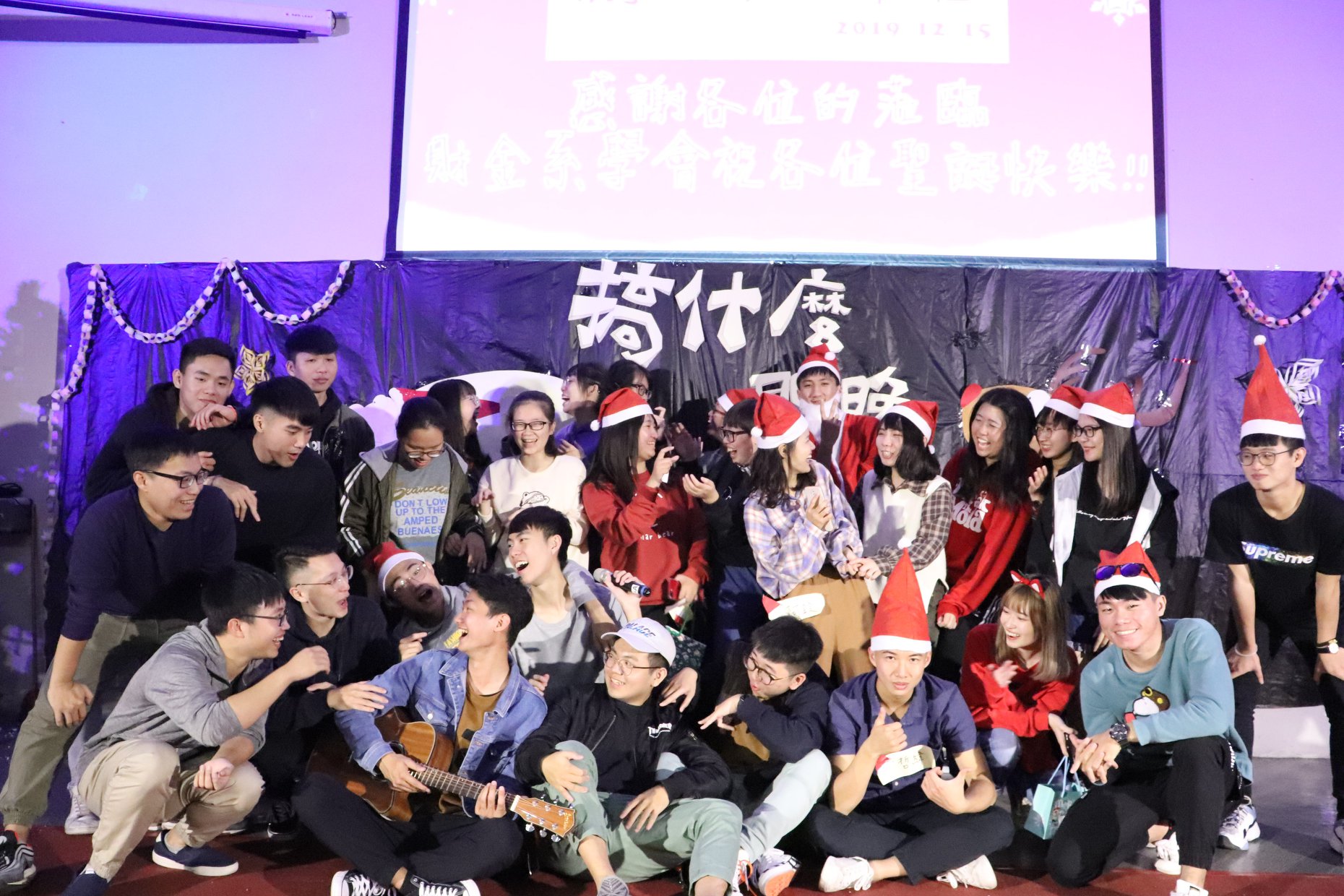 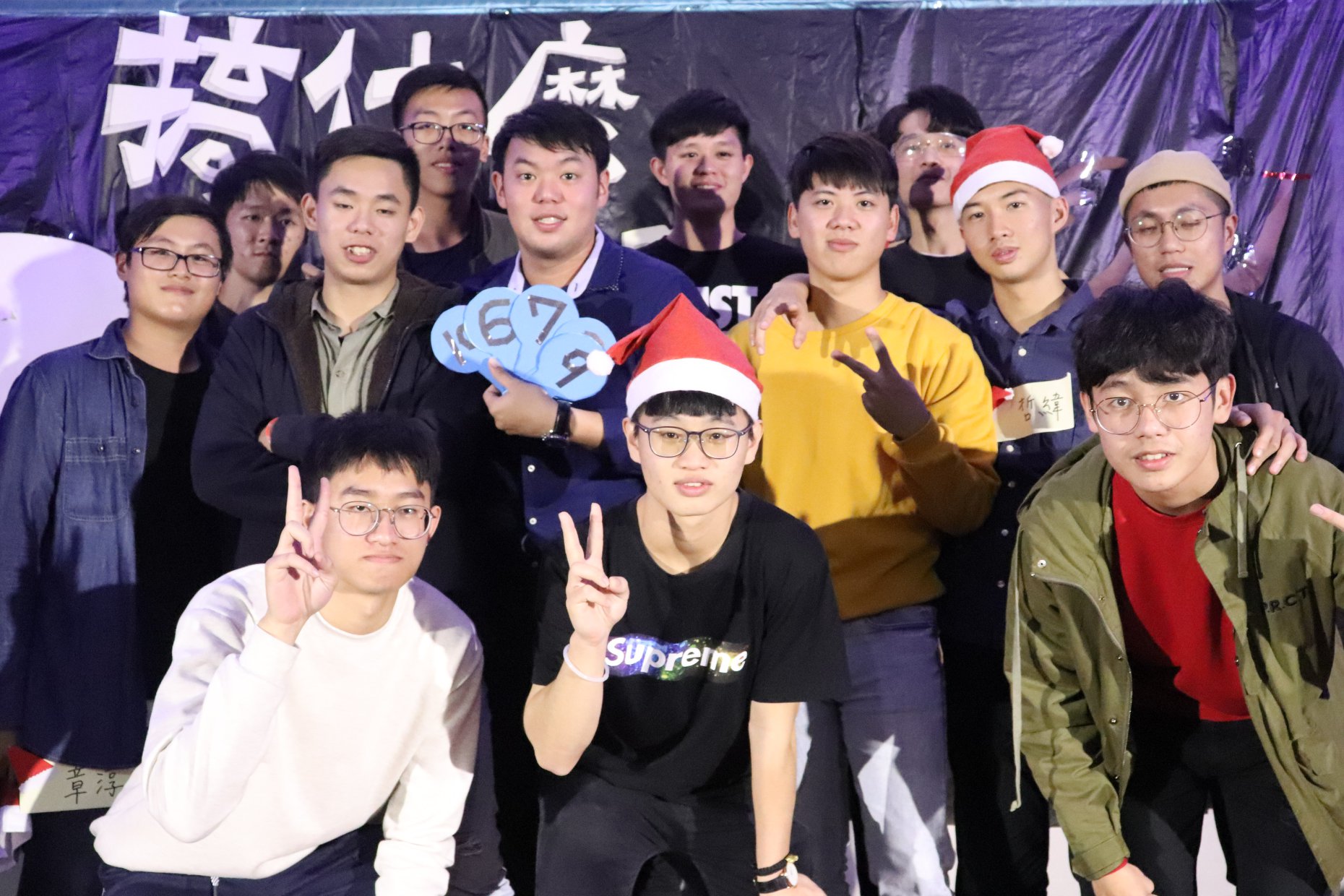 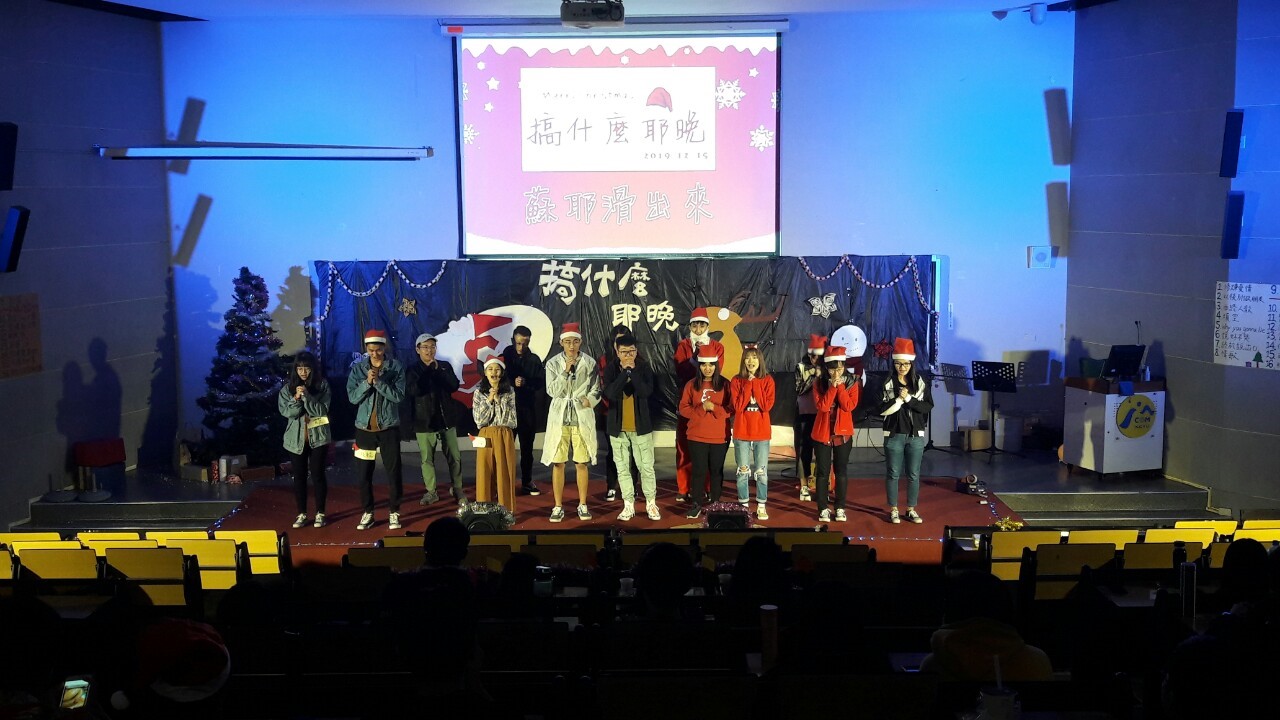 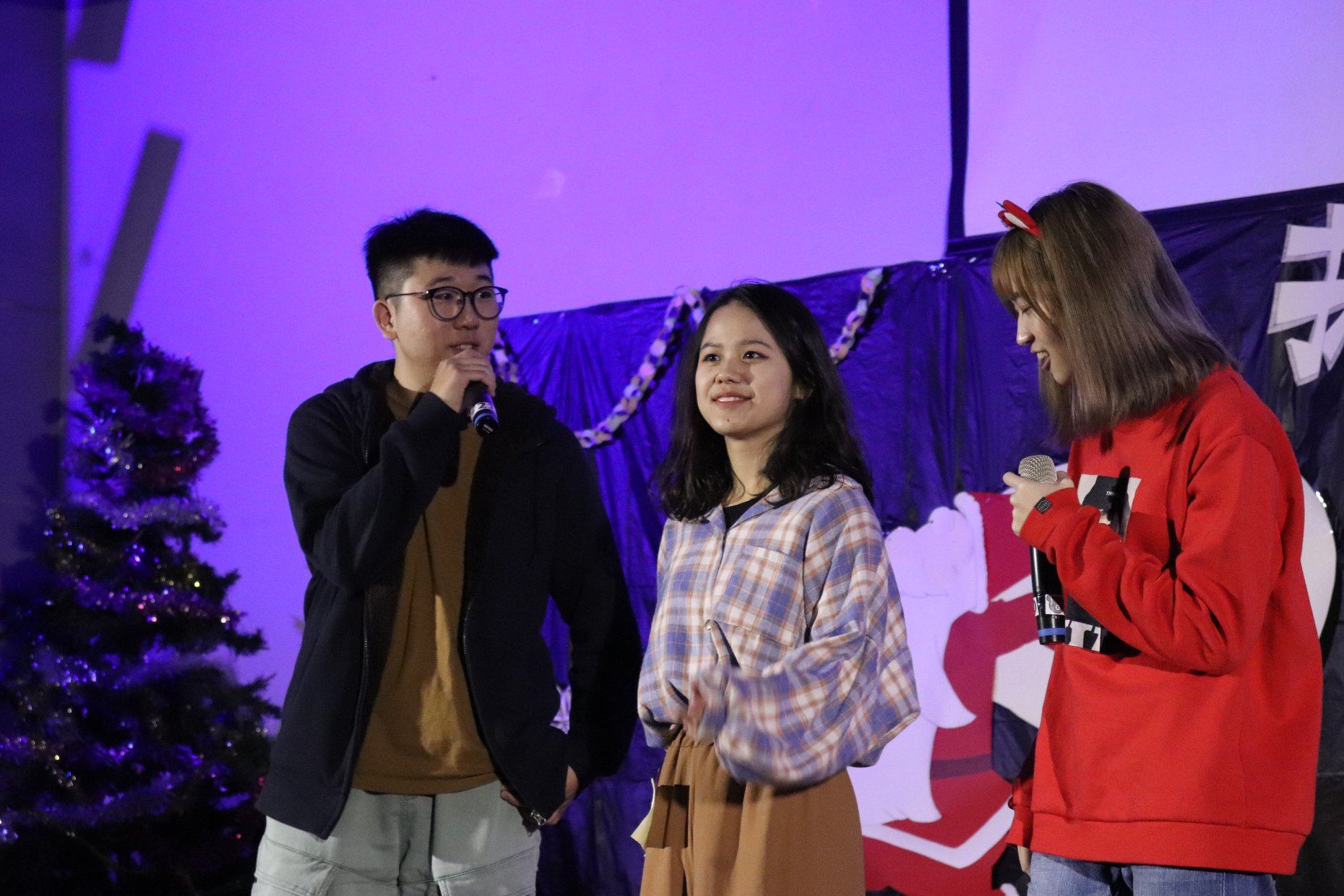 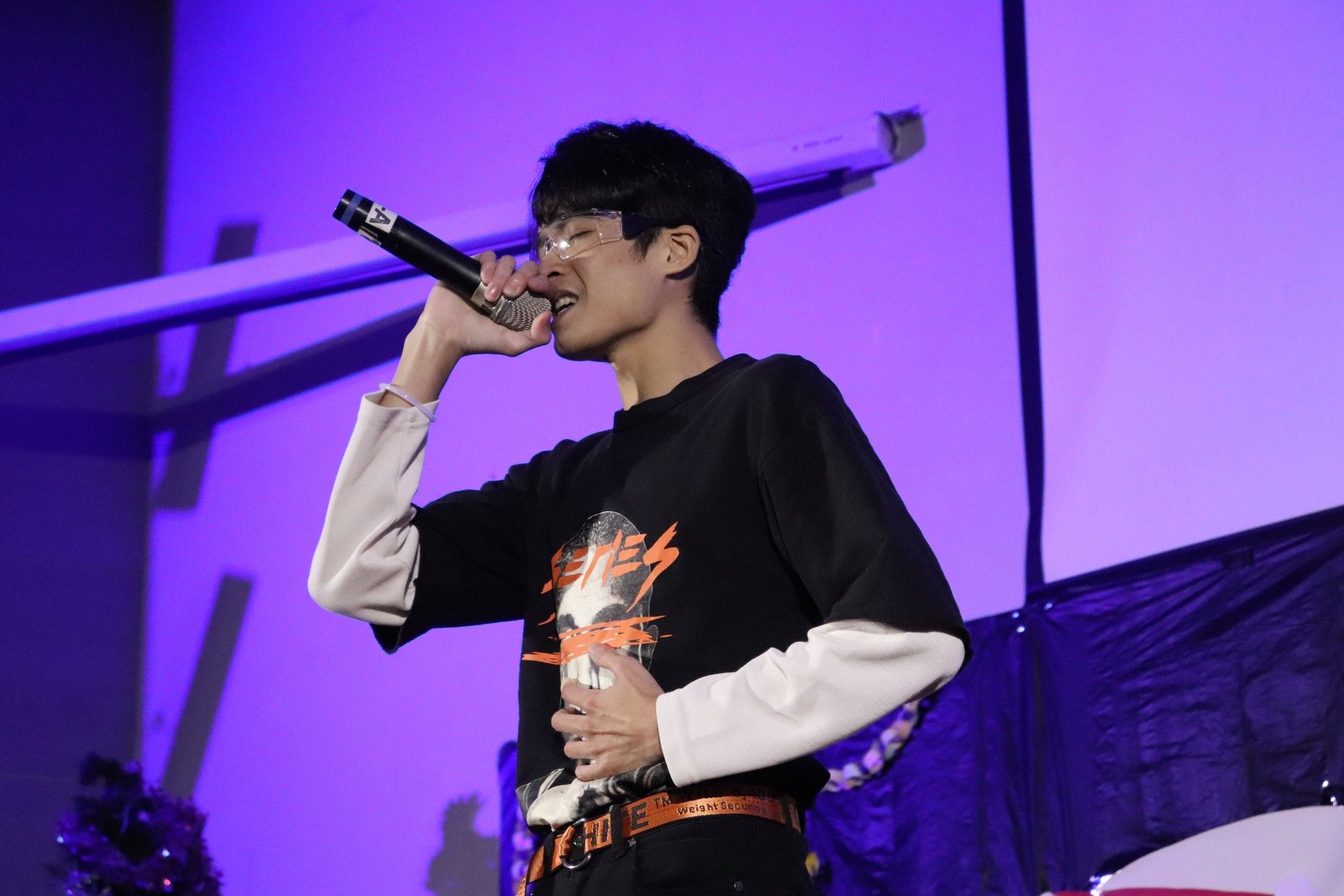 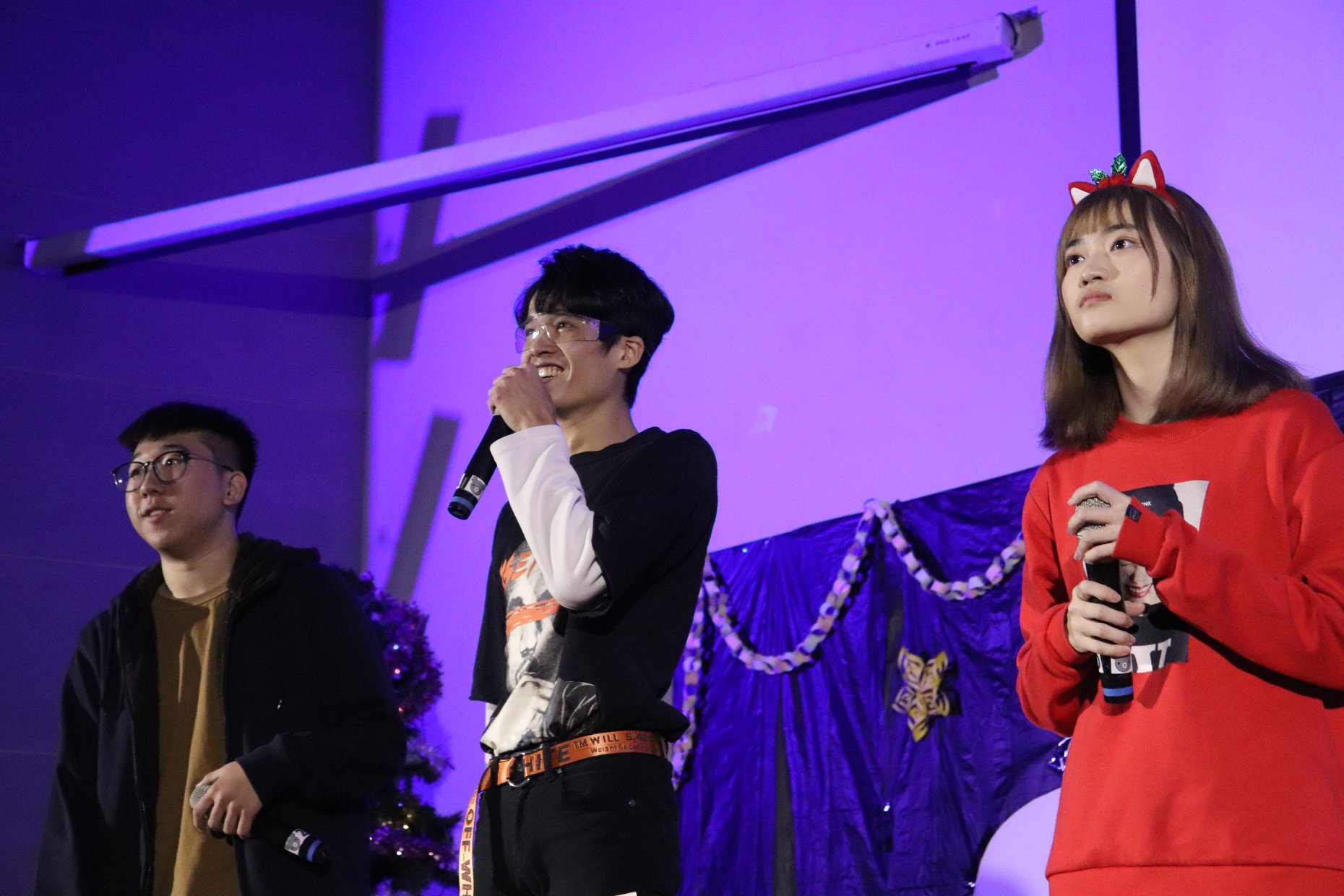 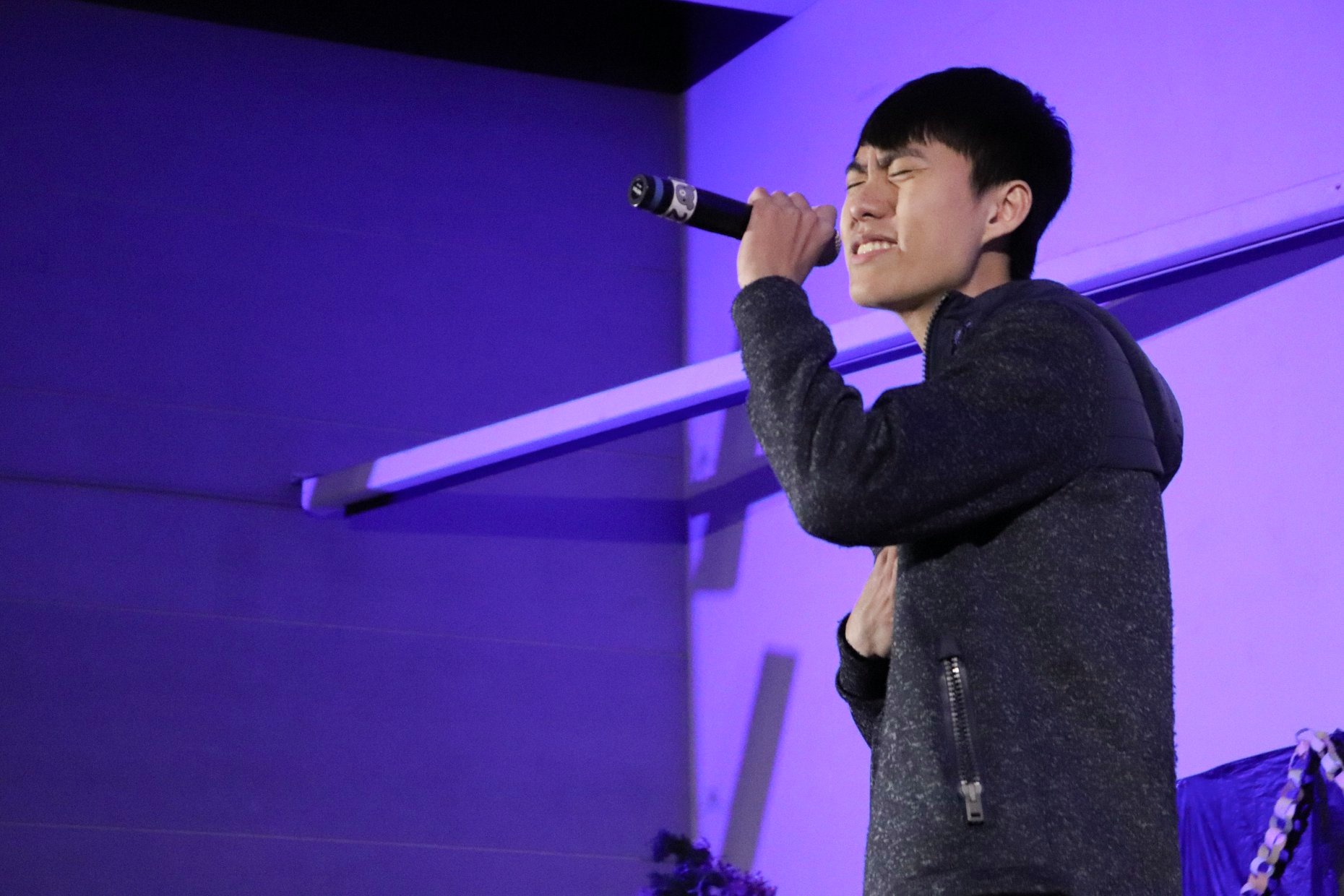 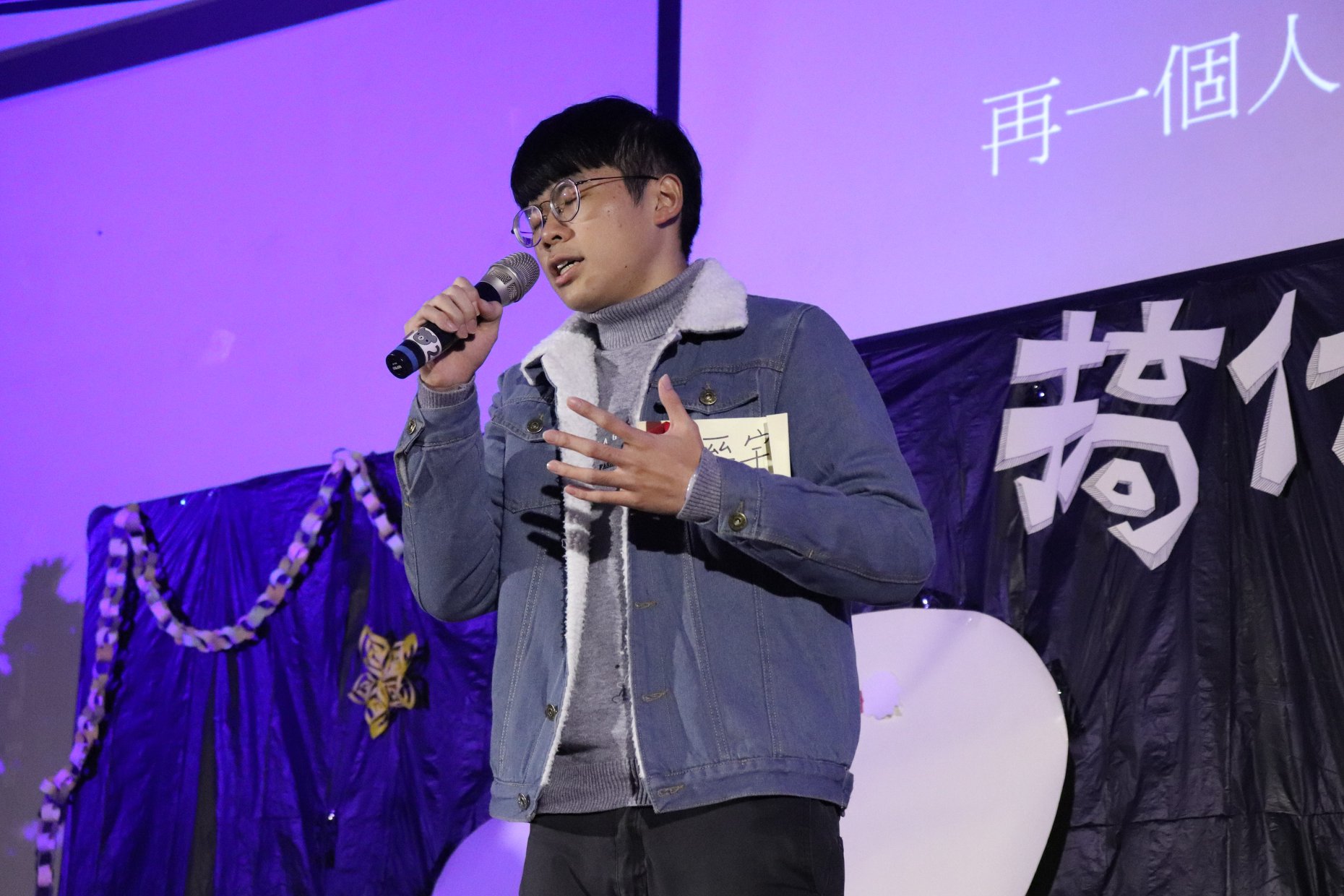 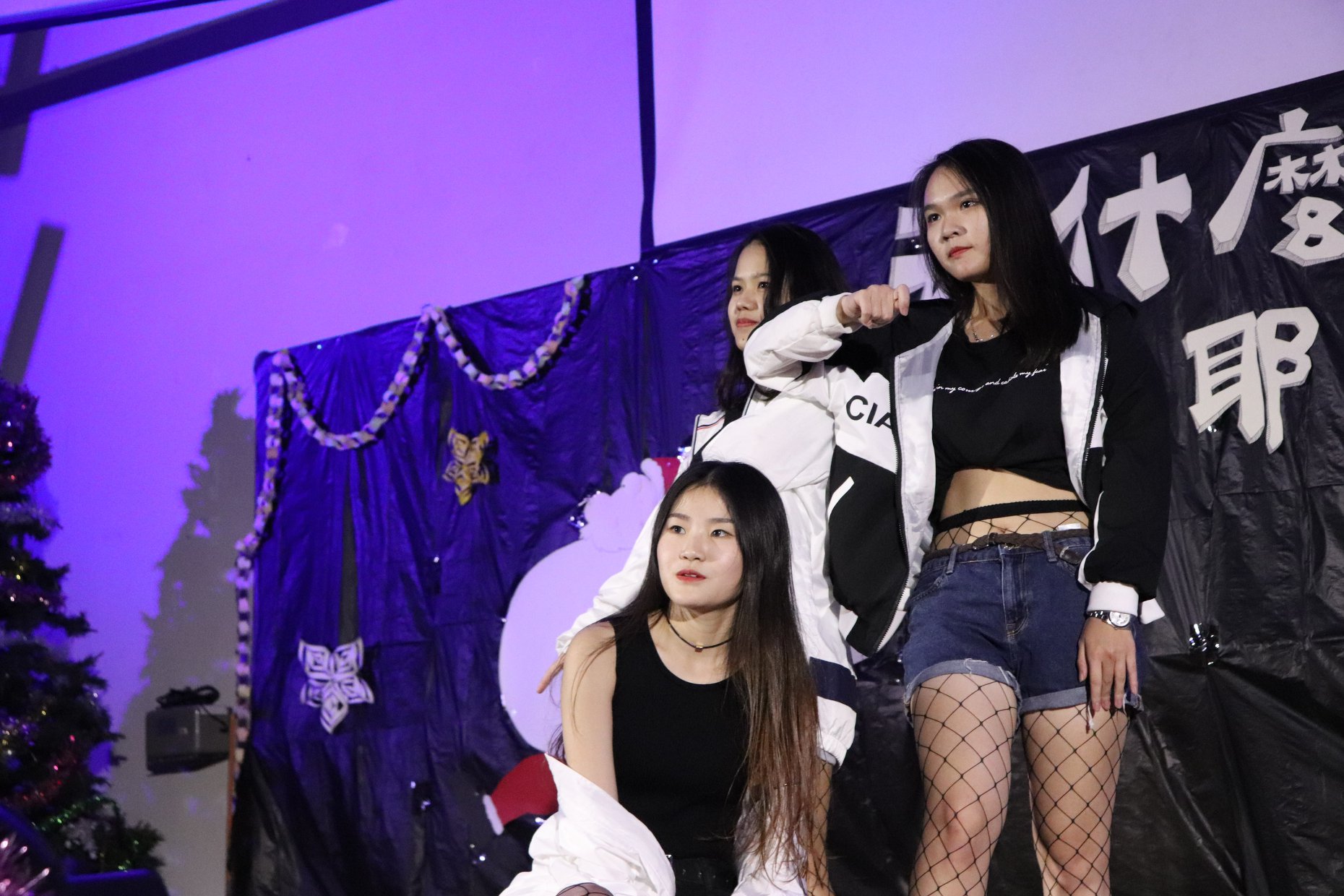 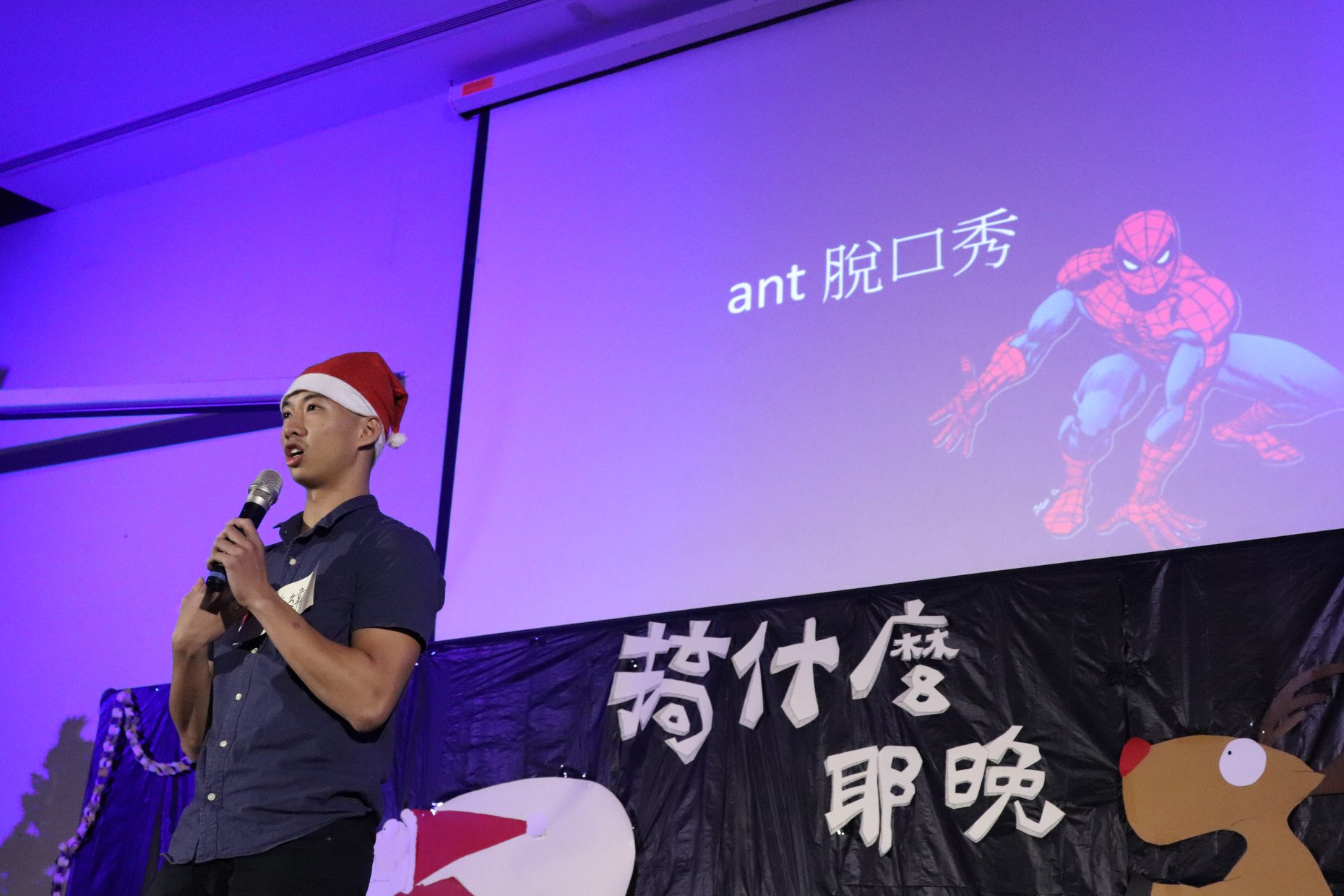 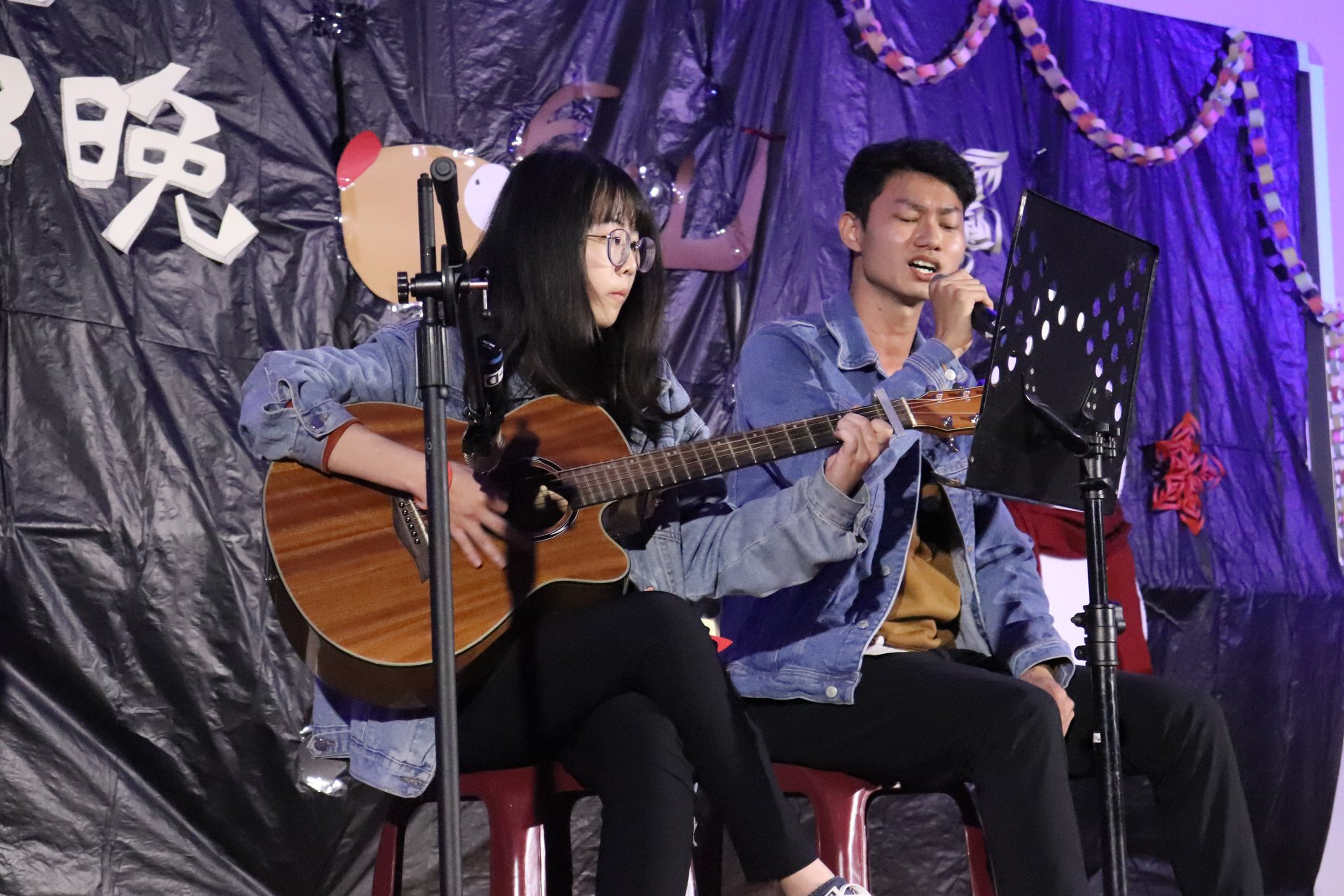 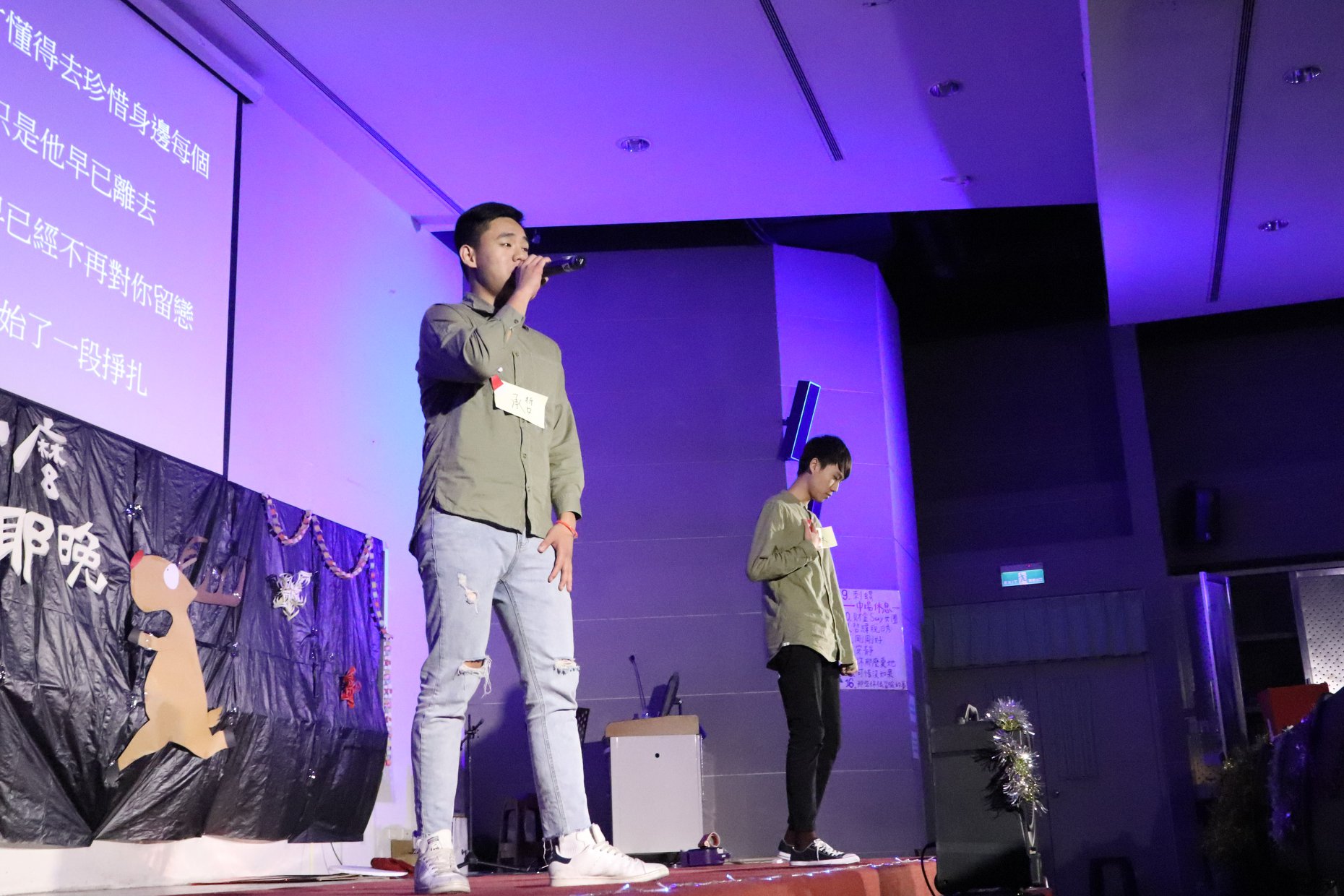 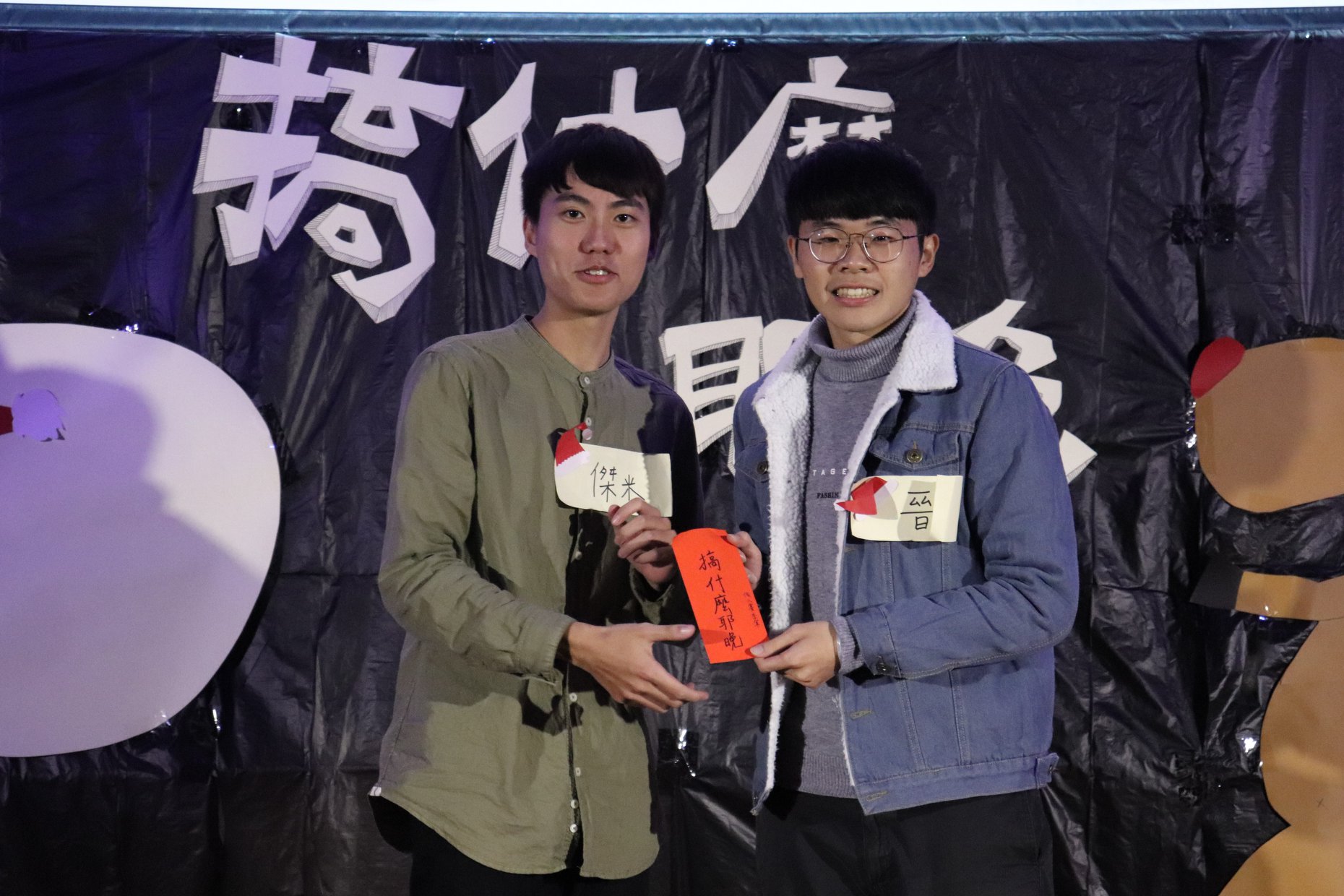 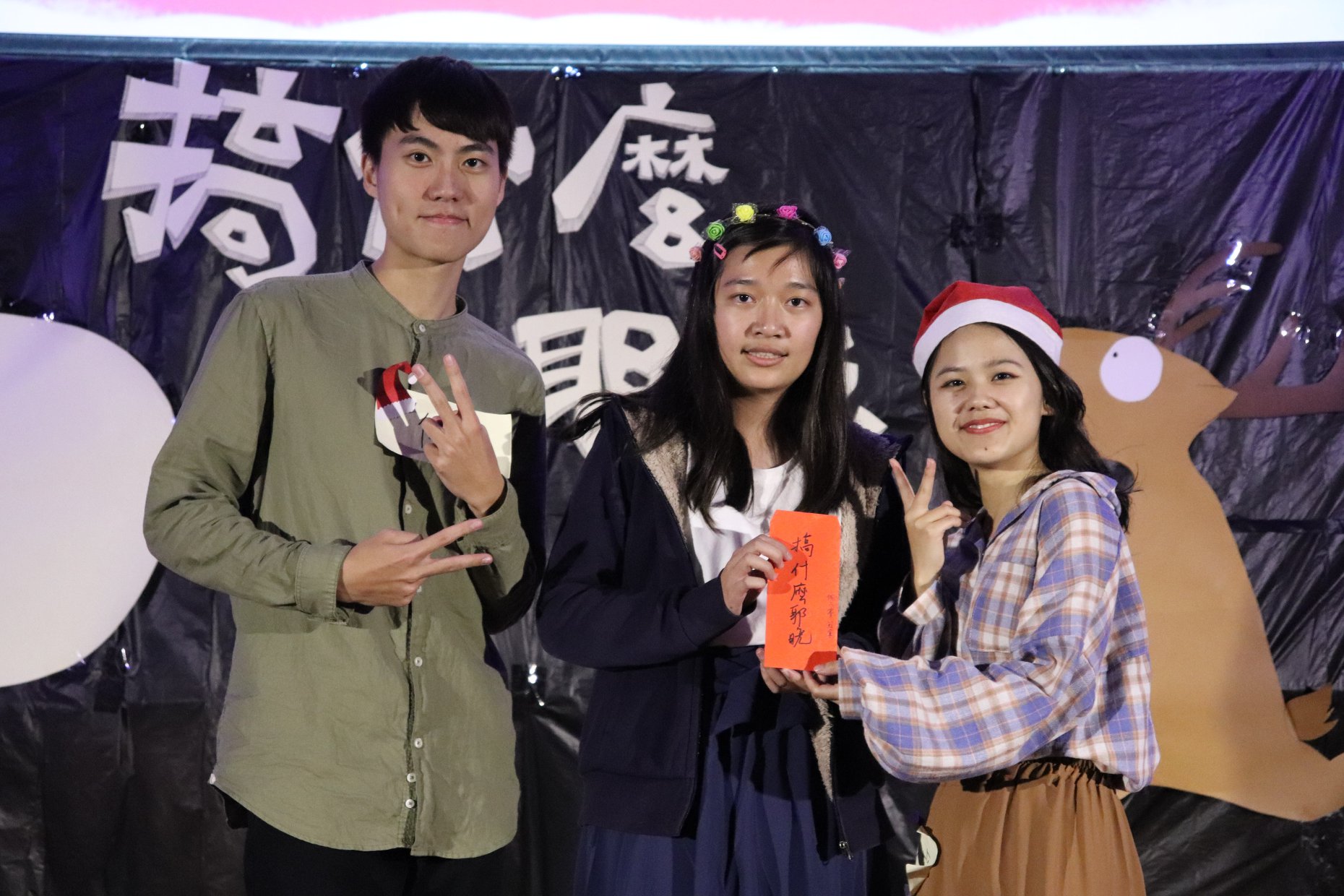 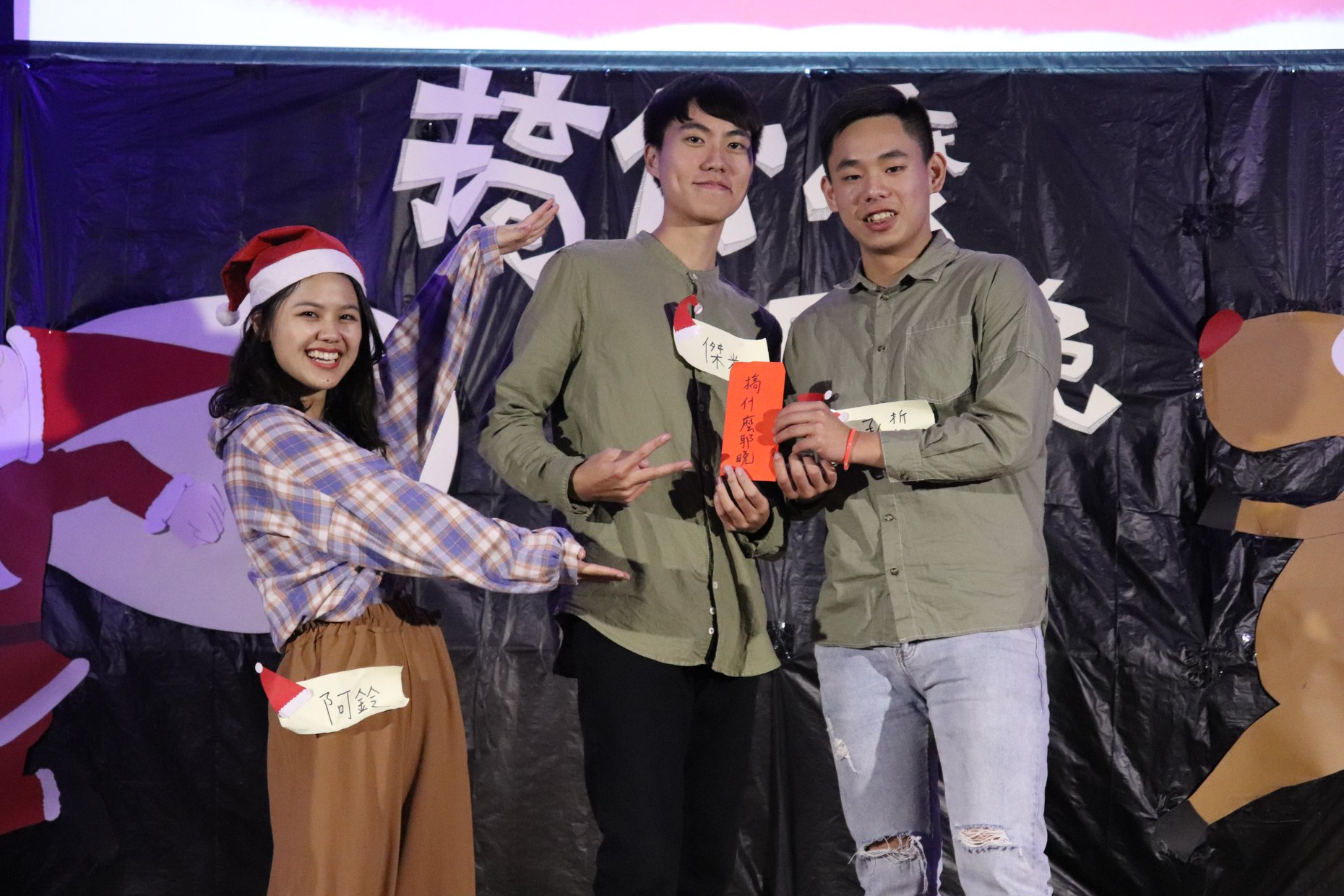 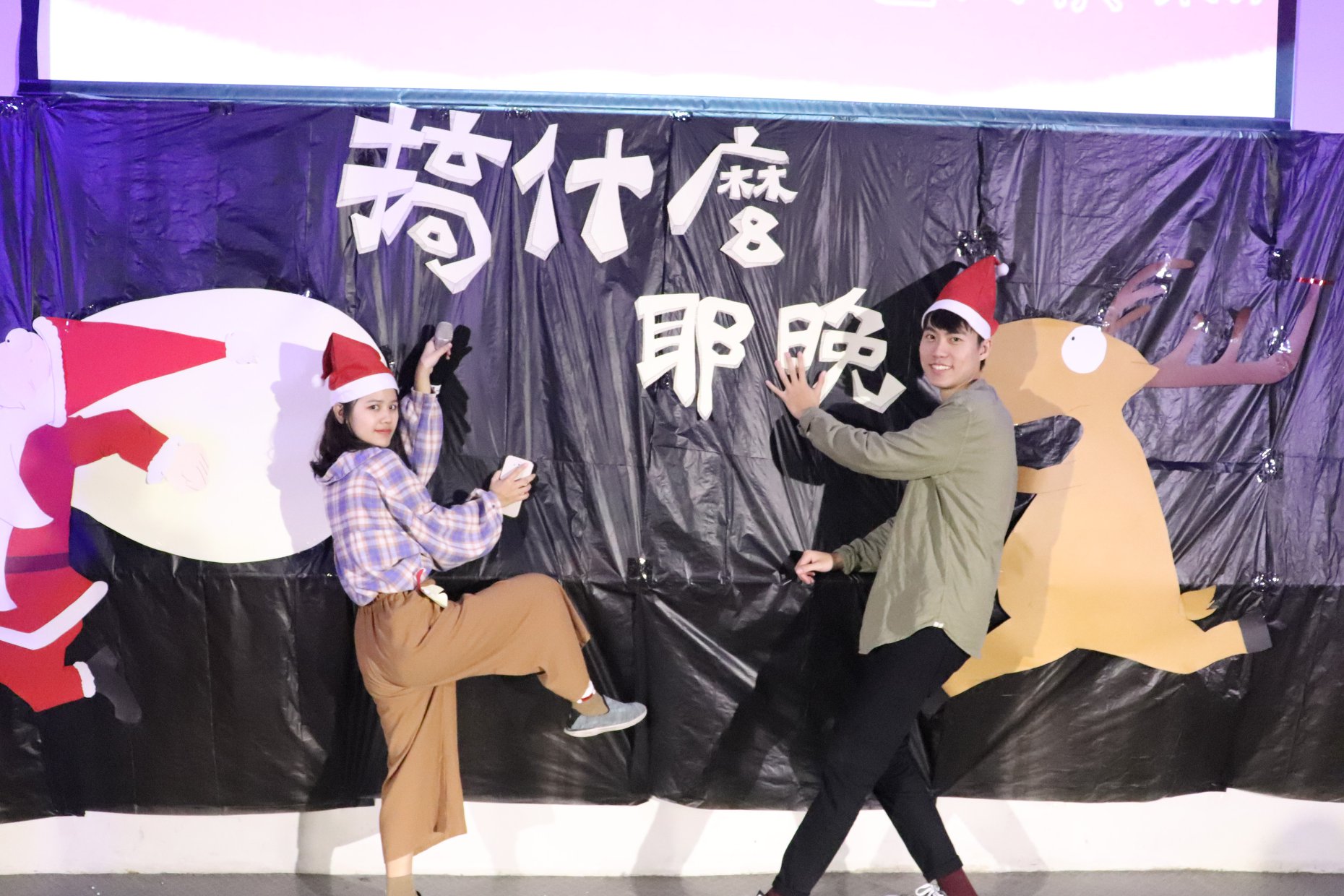 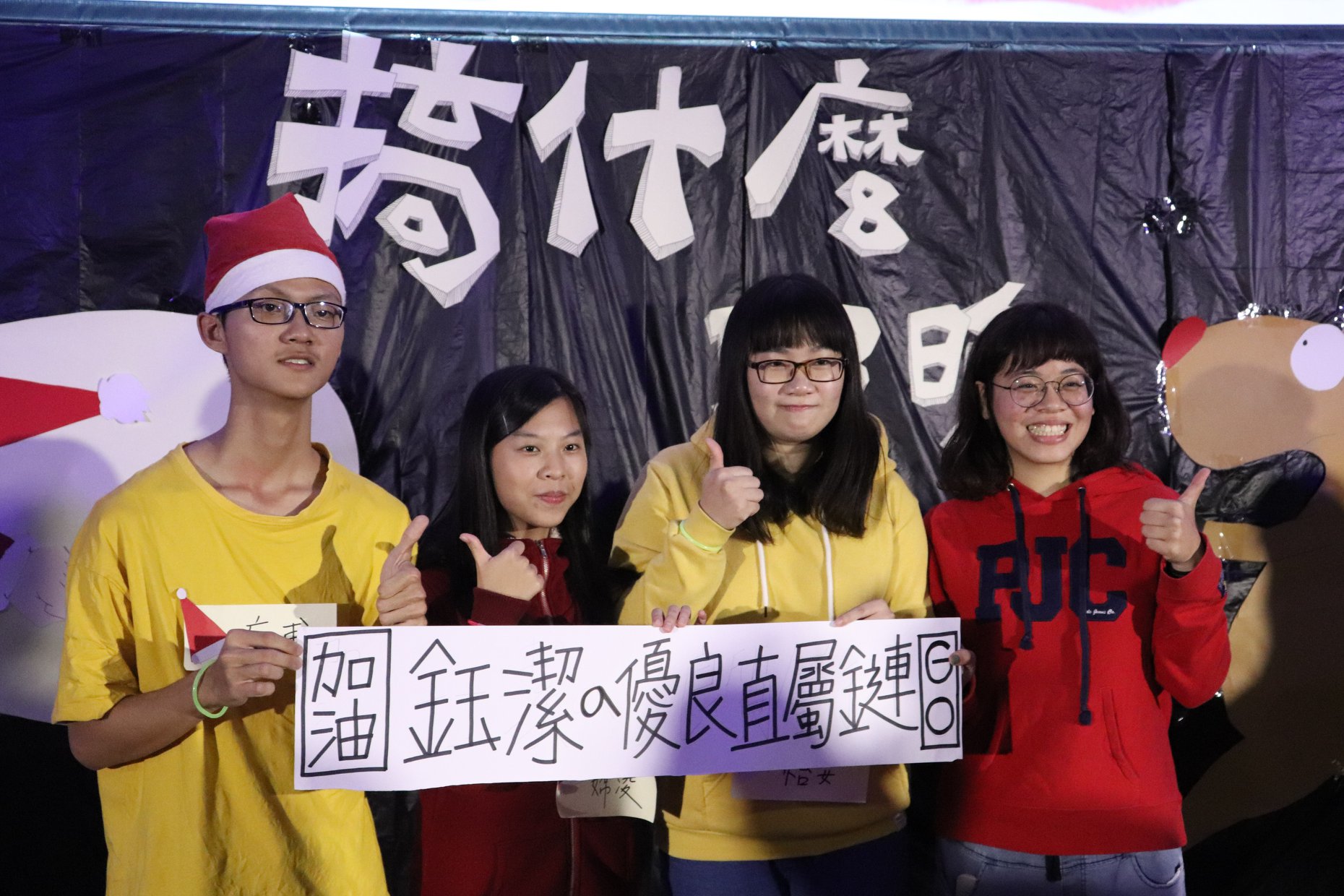 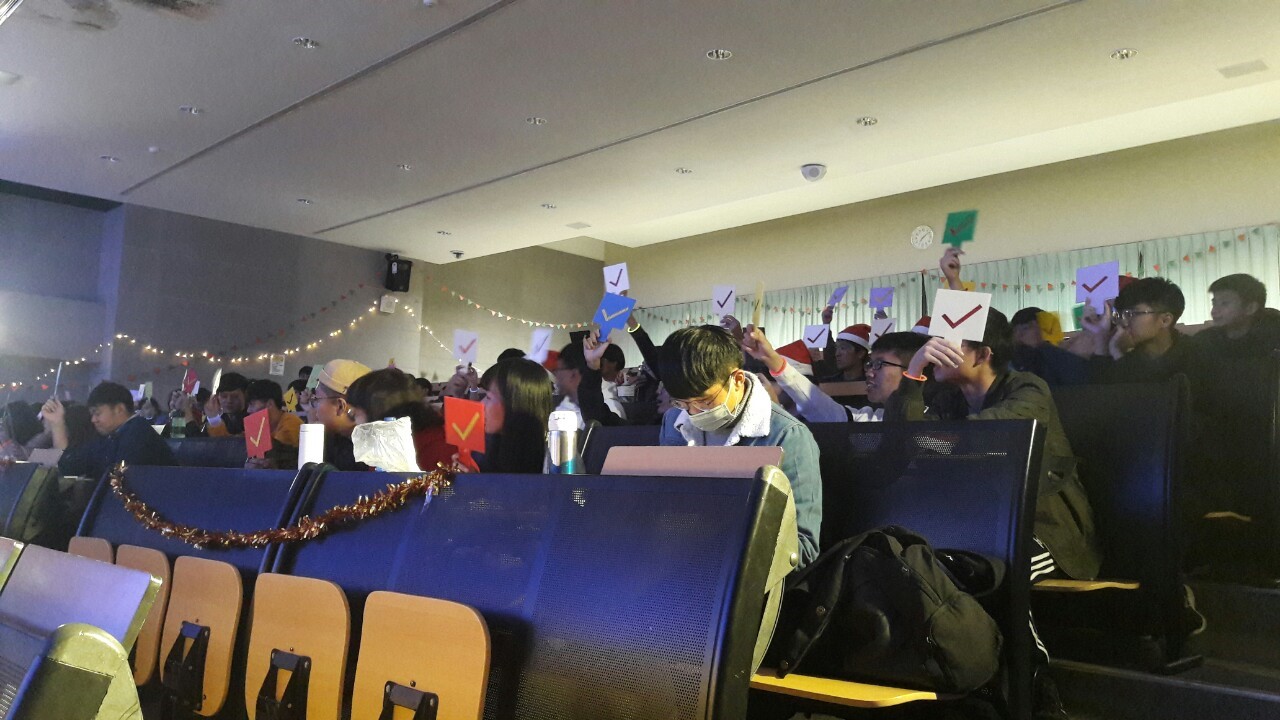 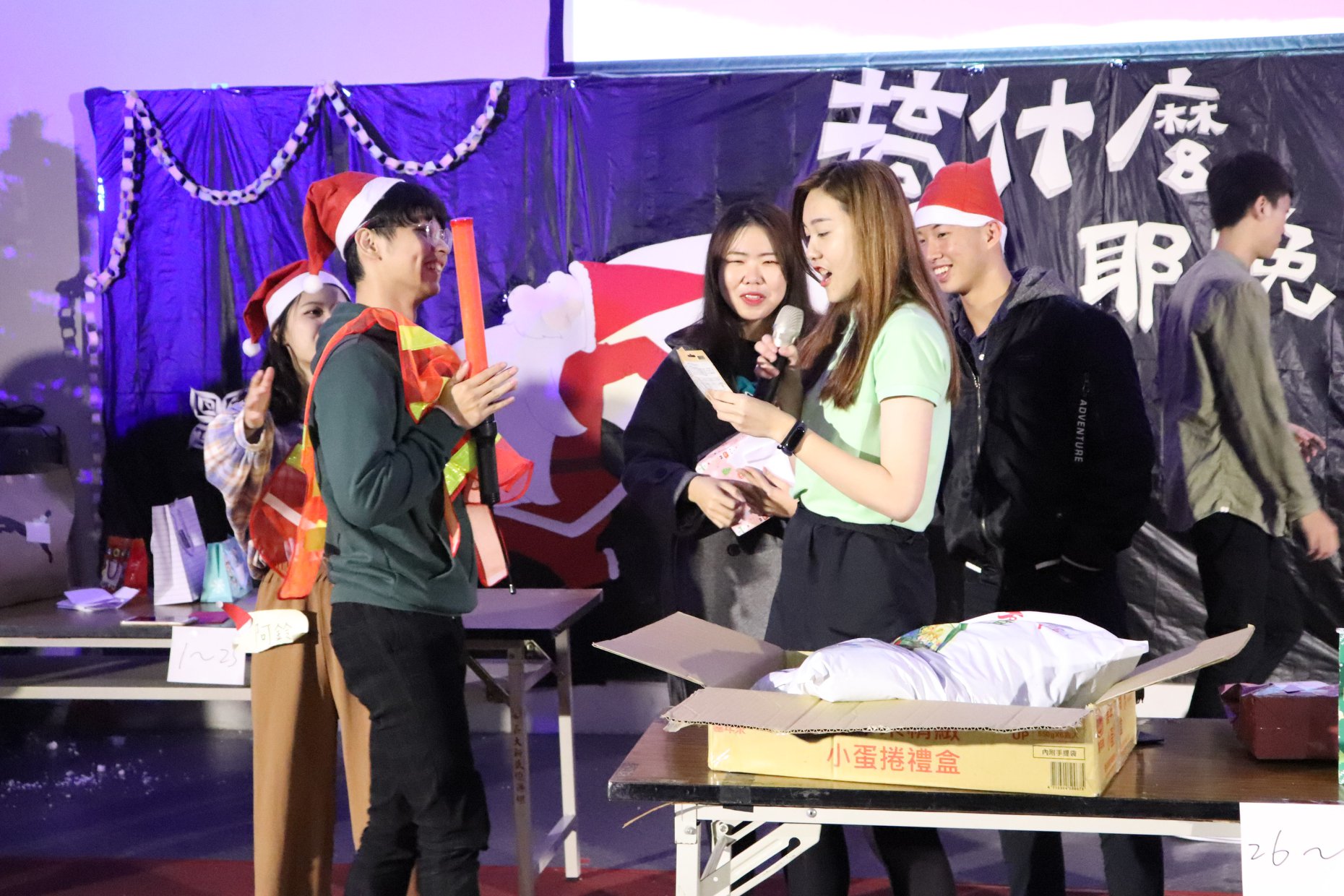 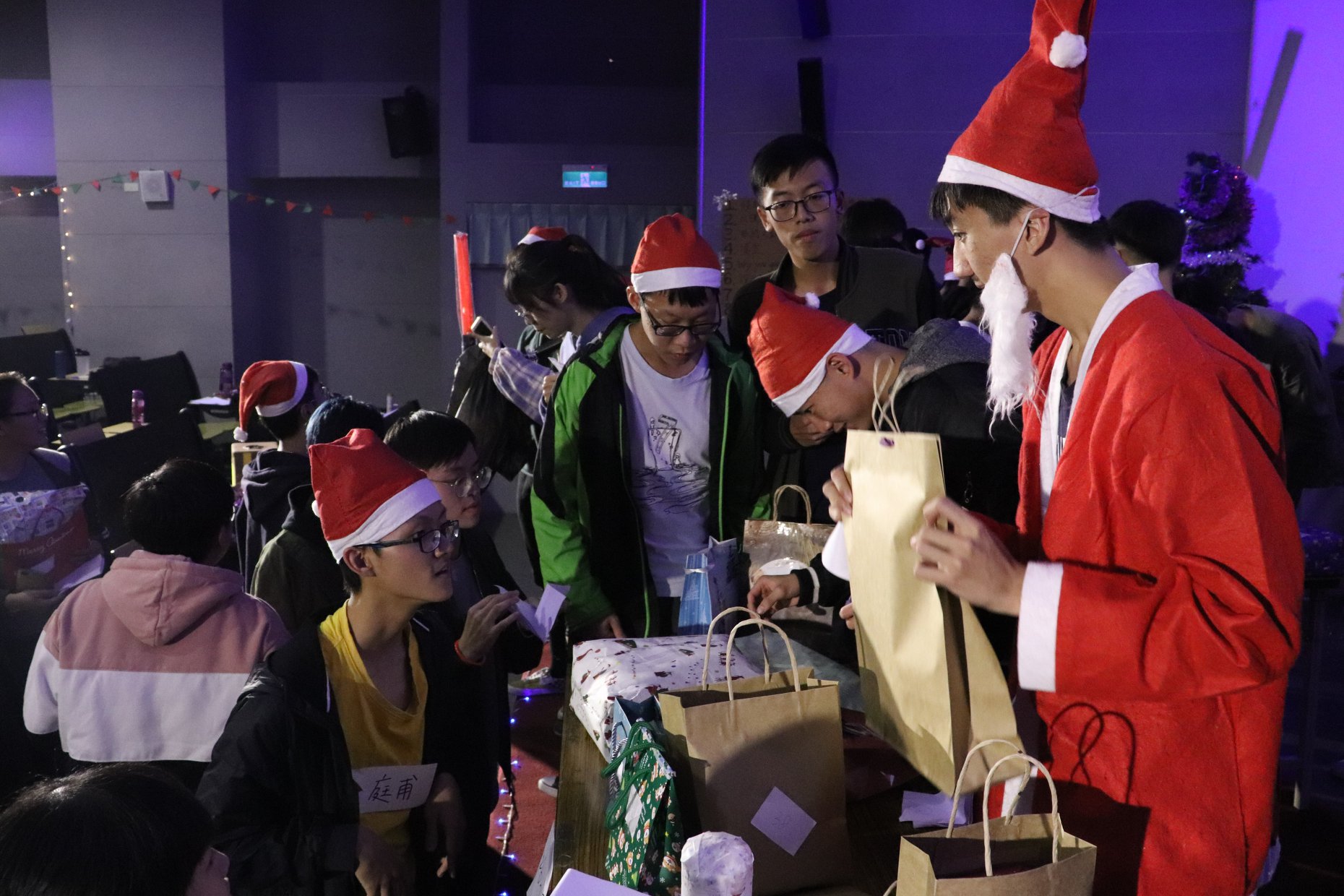 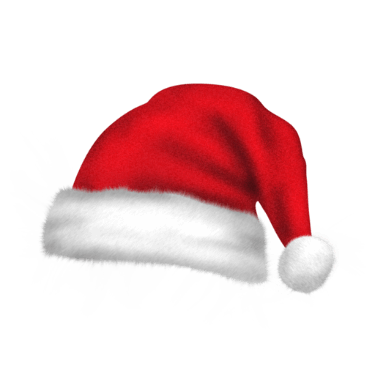 Merry Christmas
THE  WANSHENG
搞什麼耶晚
2019/12/15
万圣节奇妙之旅
財金系學會祝各位聖誕快樂!!